Schweizerisch PostWertschöpfungsprofile
Wie sich die Wertschöpfung 2005 – 2016 verändert hat(oder verschoben wurde)© 2018 insede.orgpeter.bretscher@insede.org
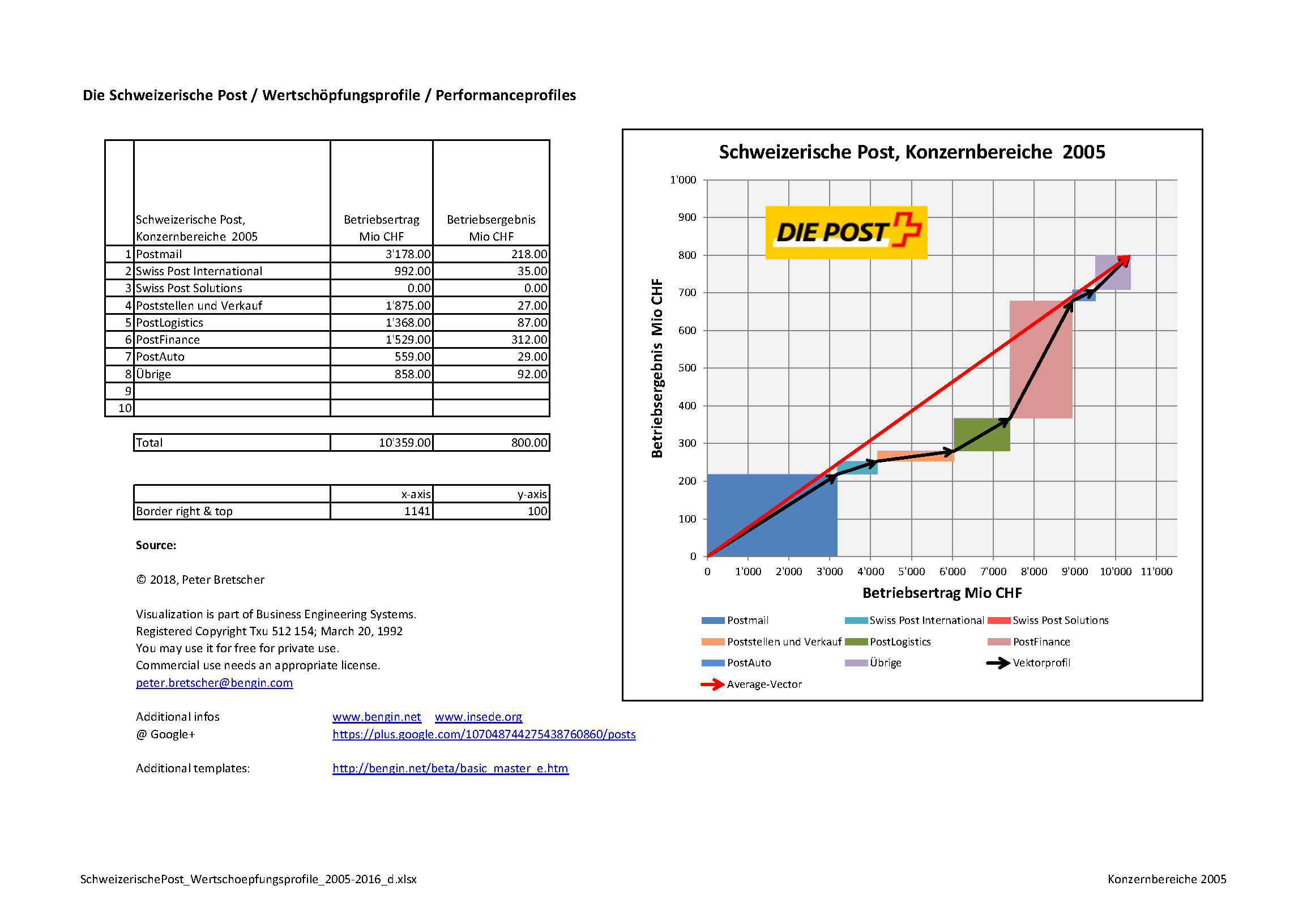 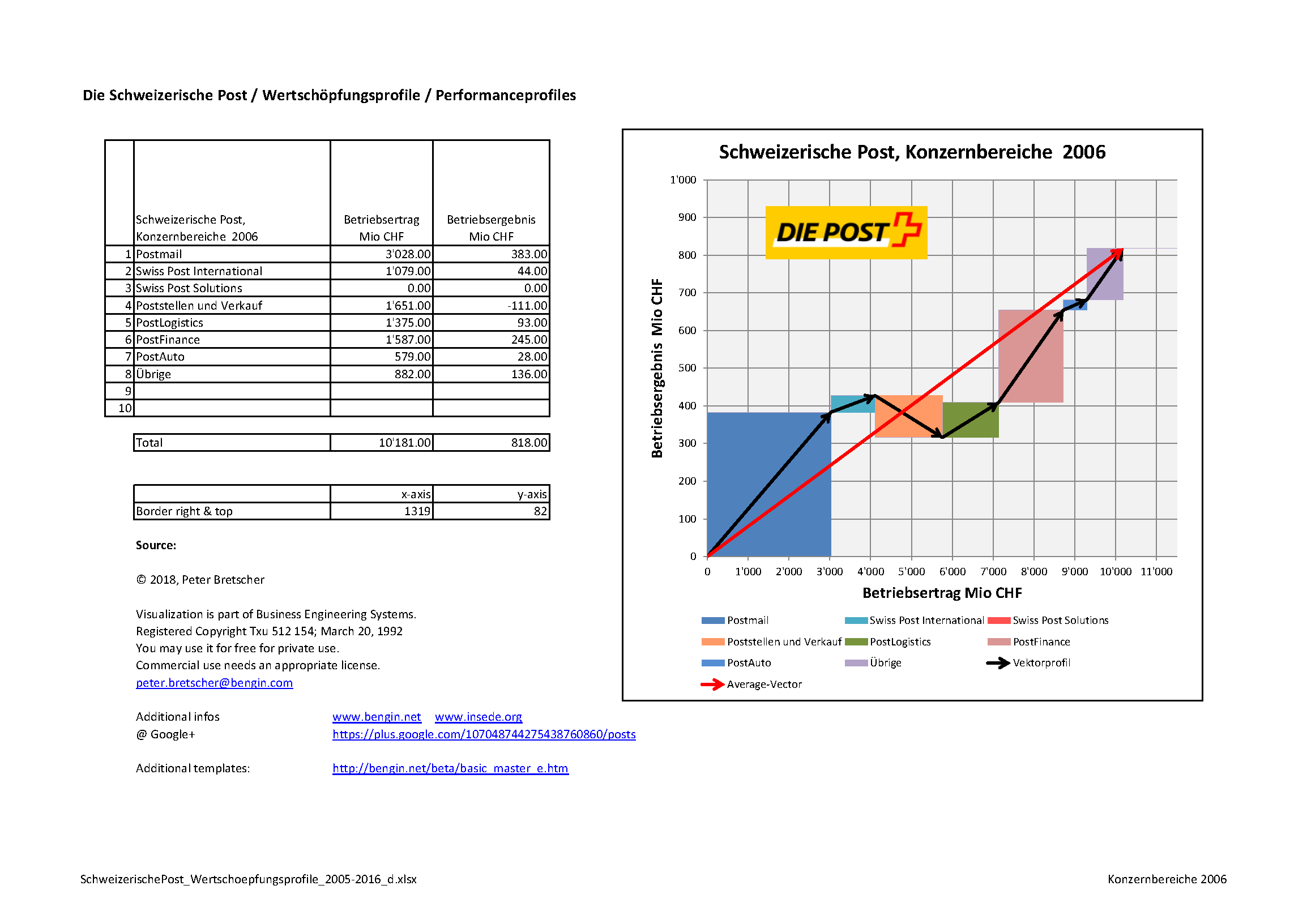 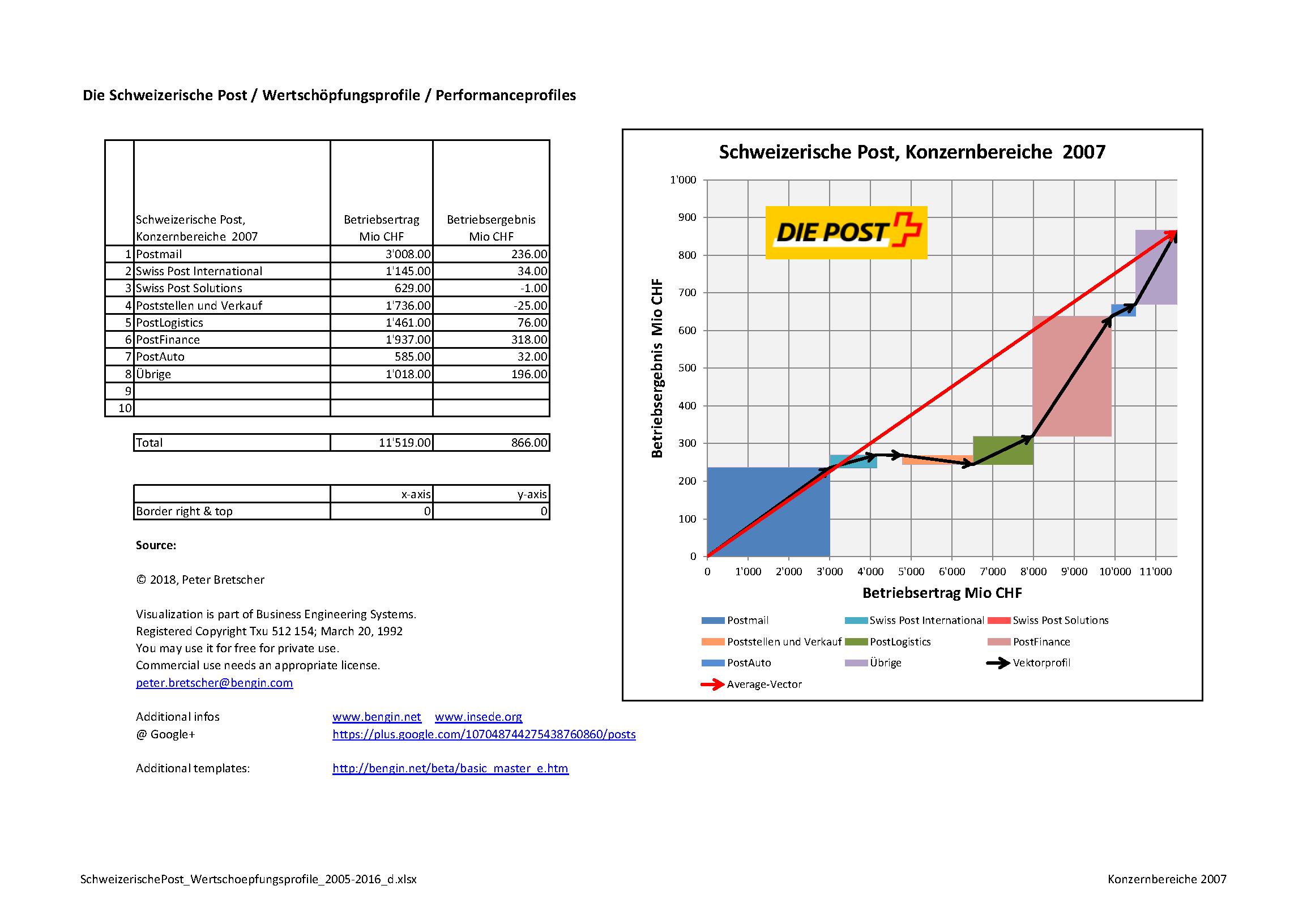 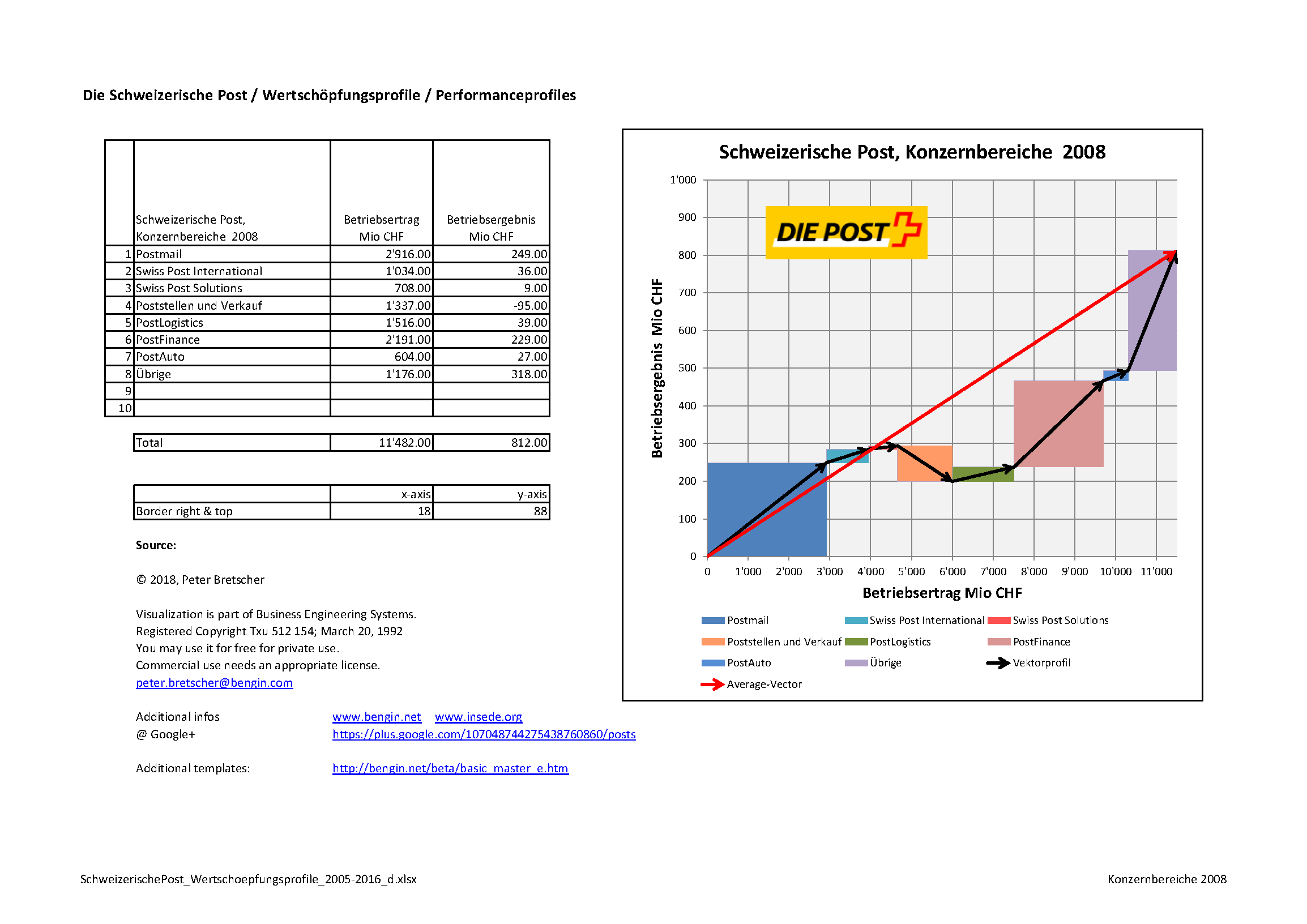 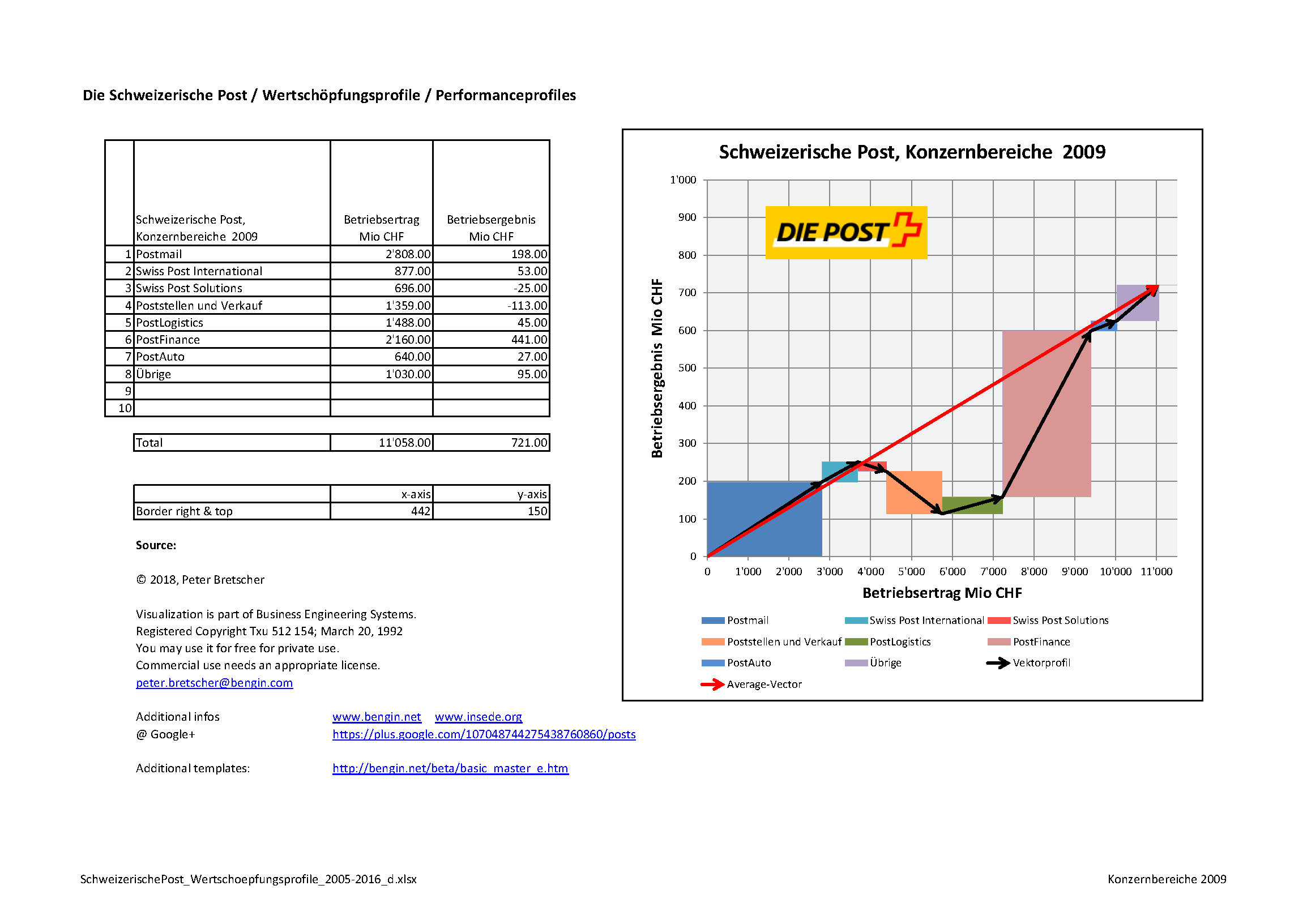 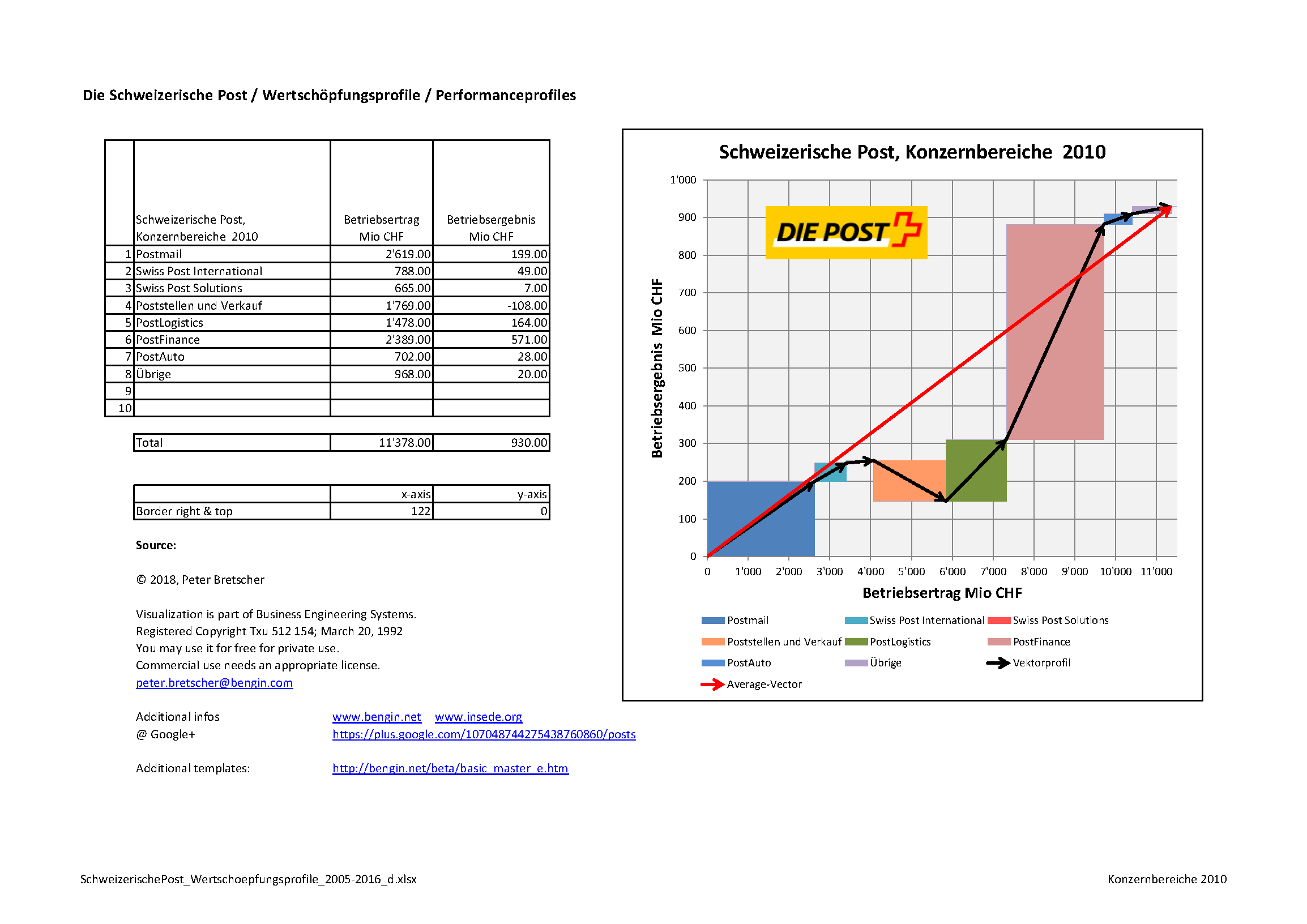 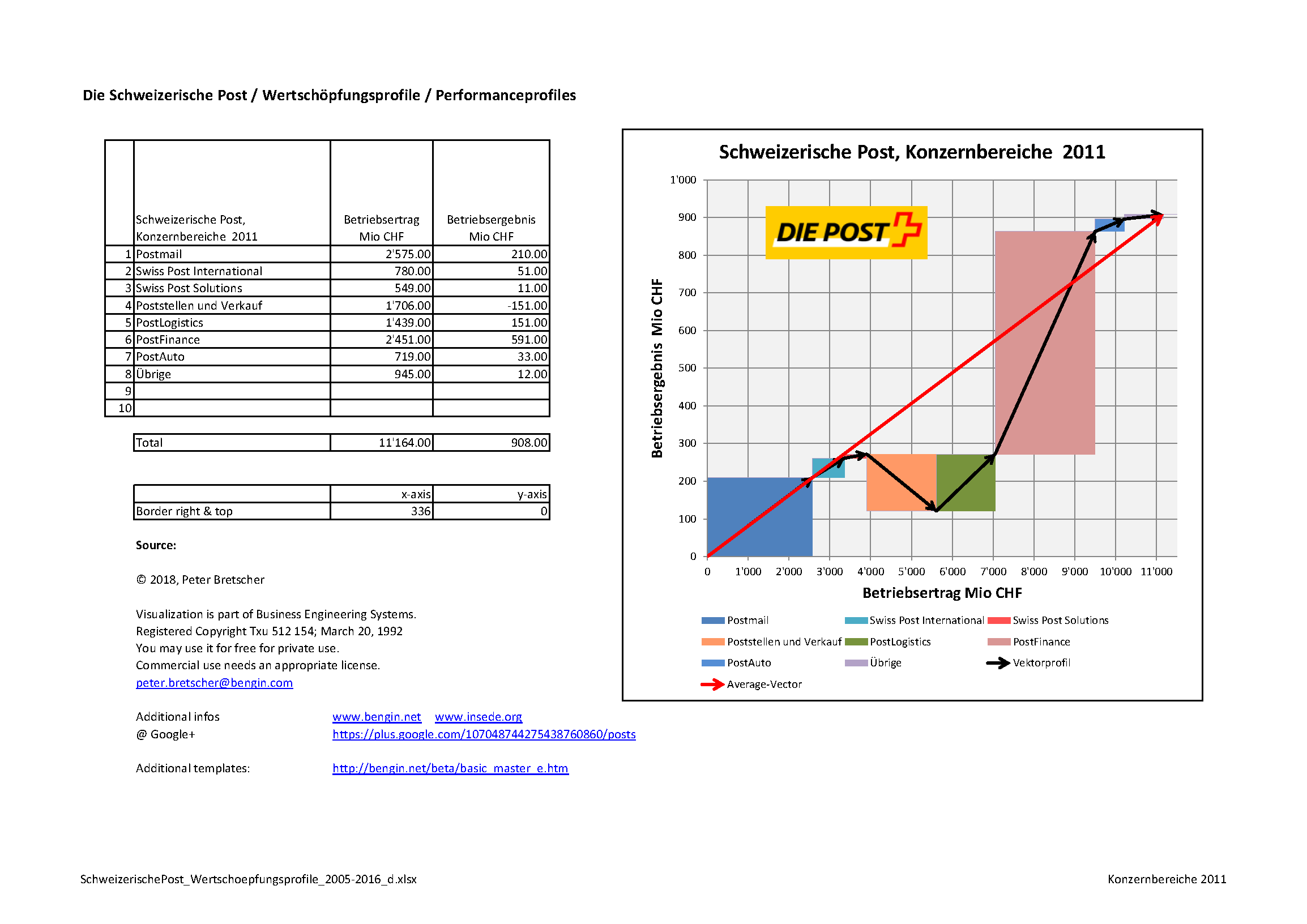 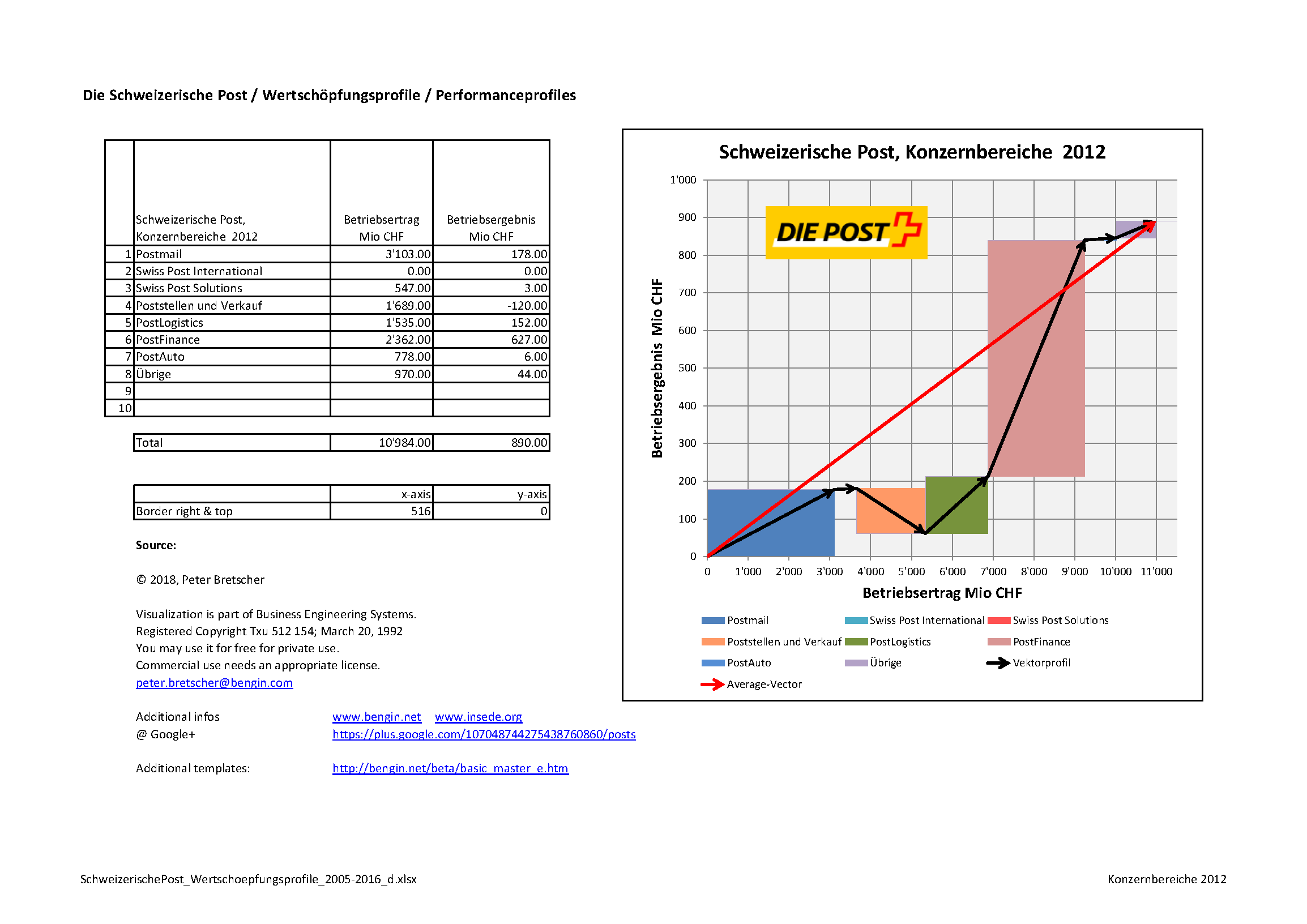 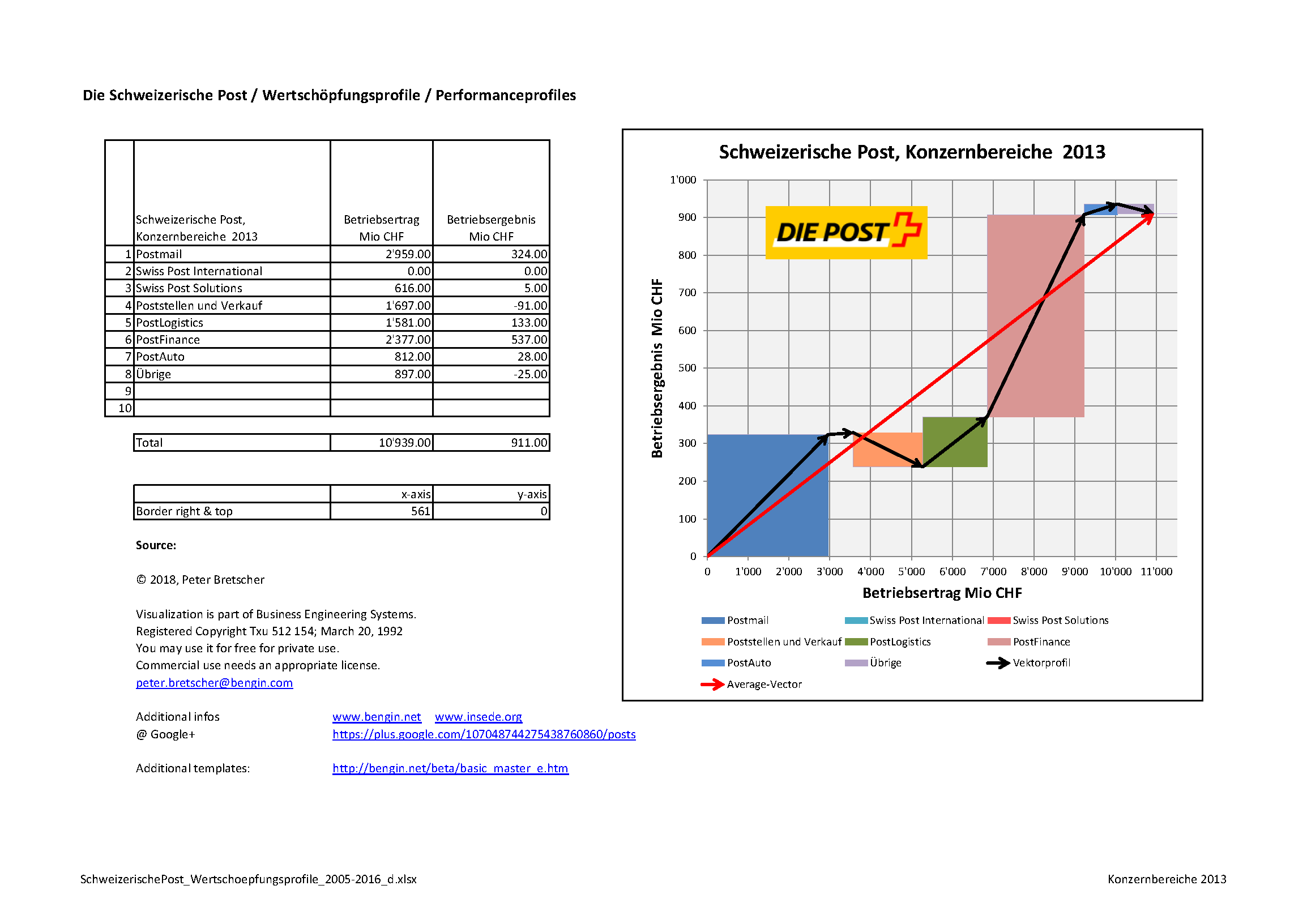 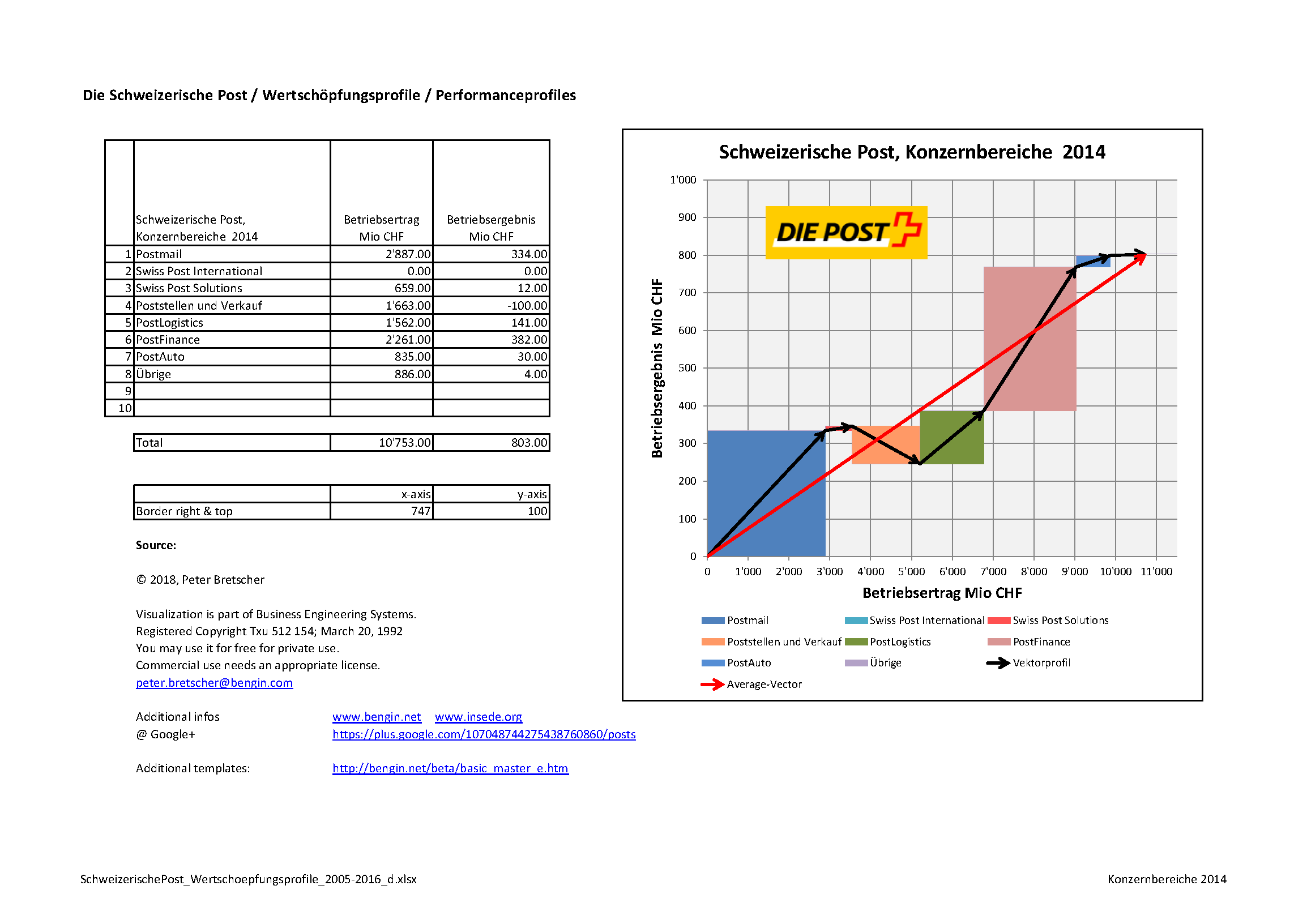 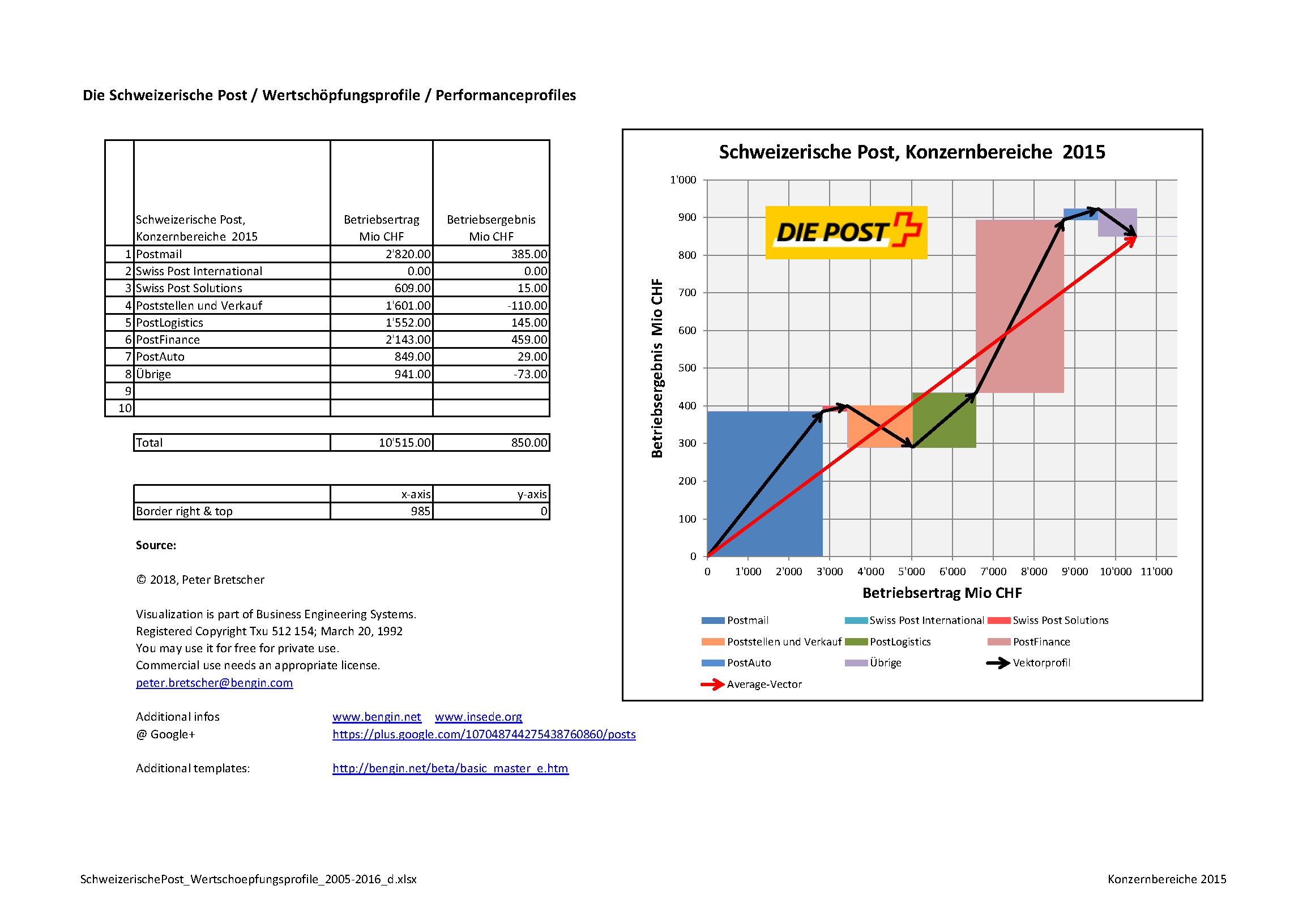 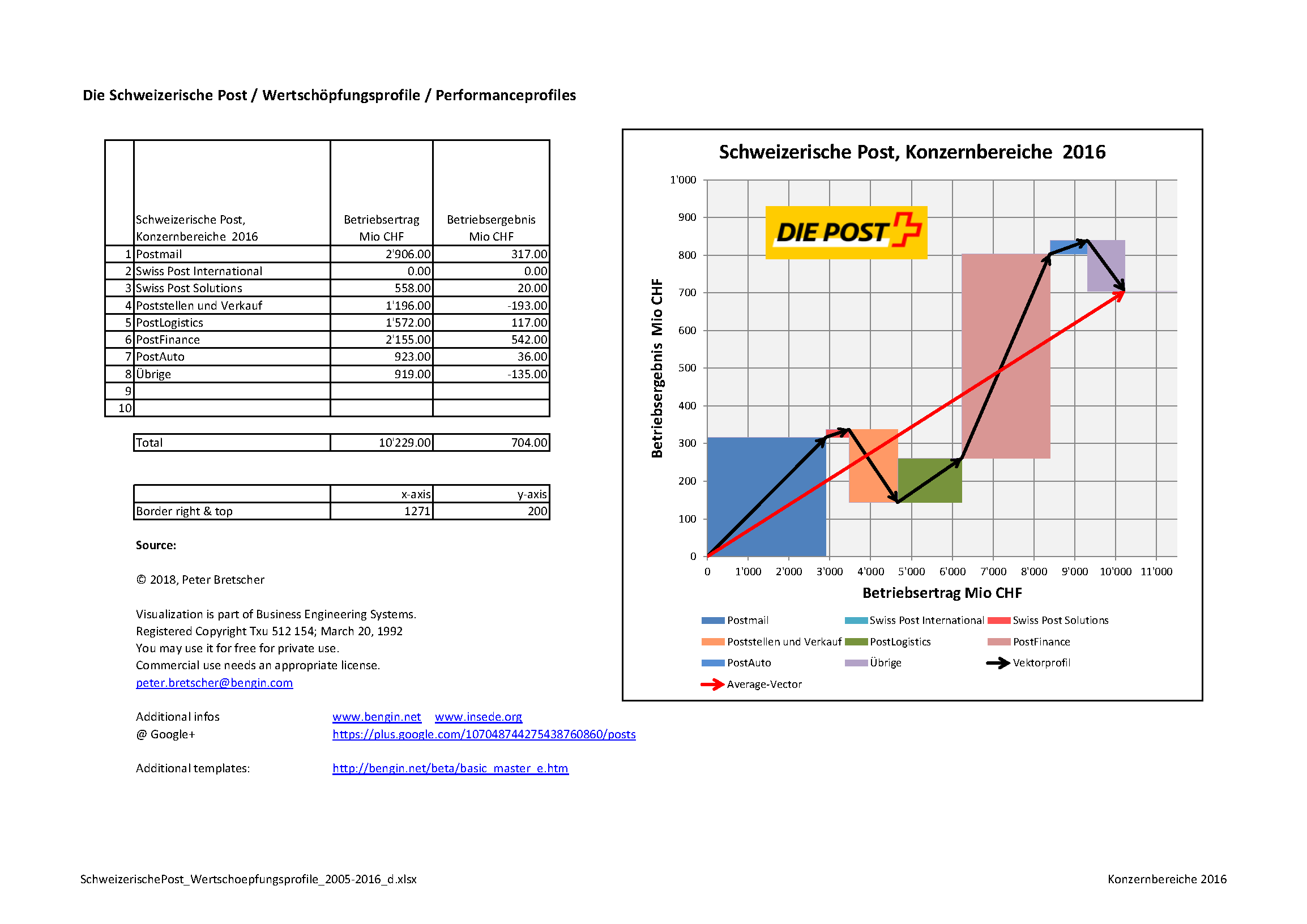